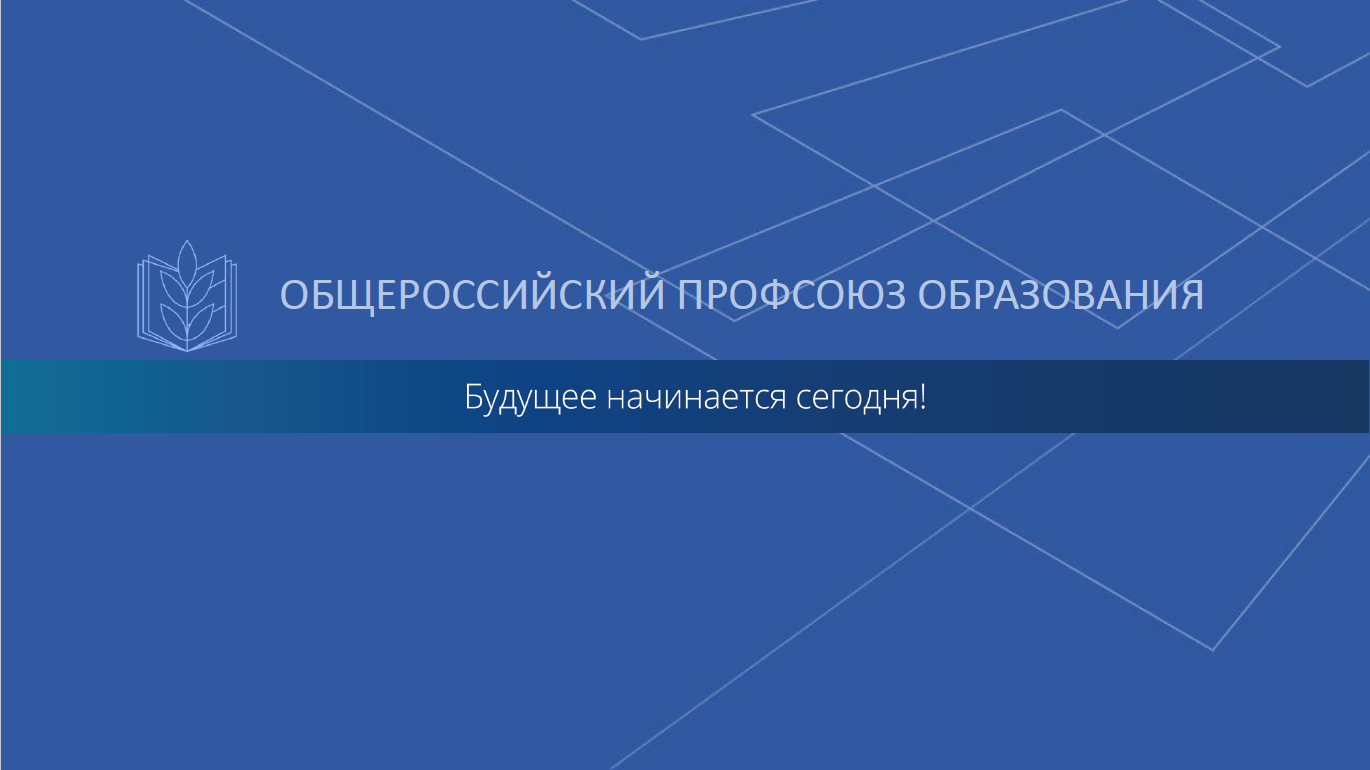 Регламенты выборных органов организаций Профсоюза
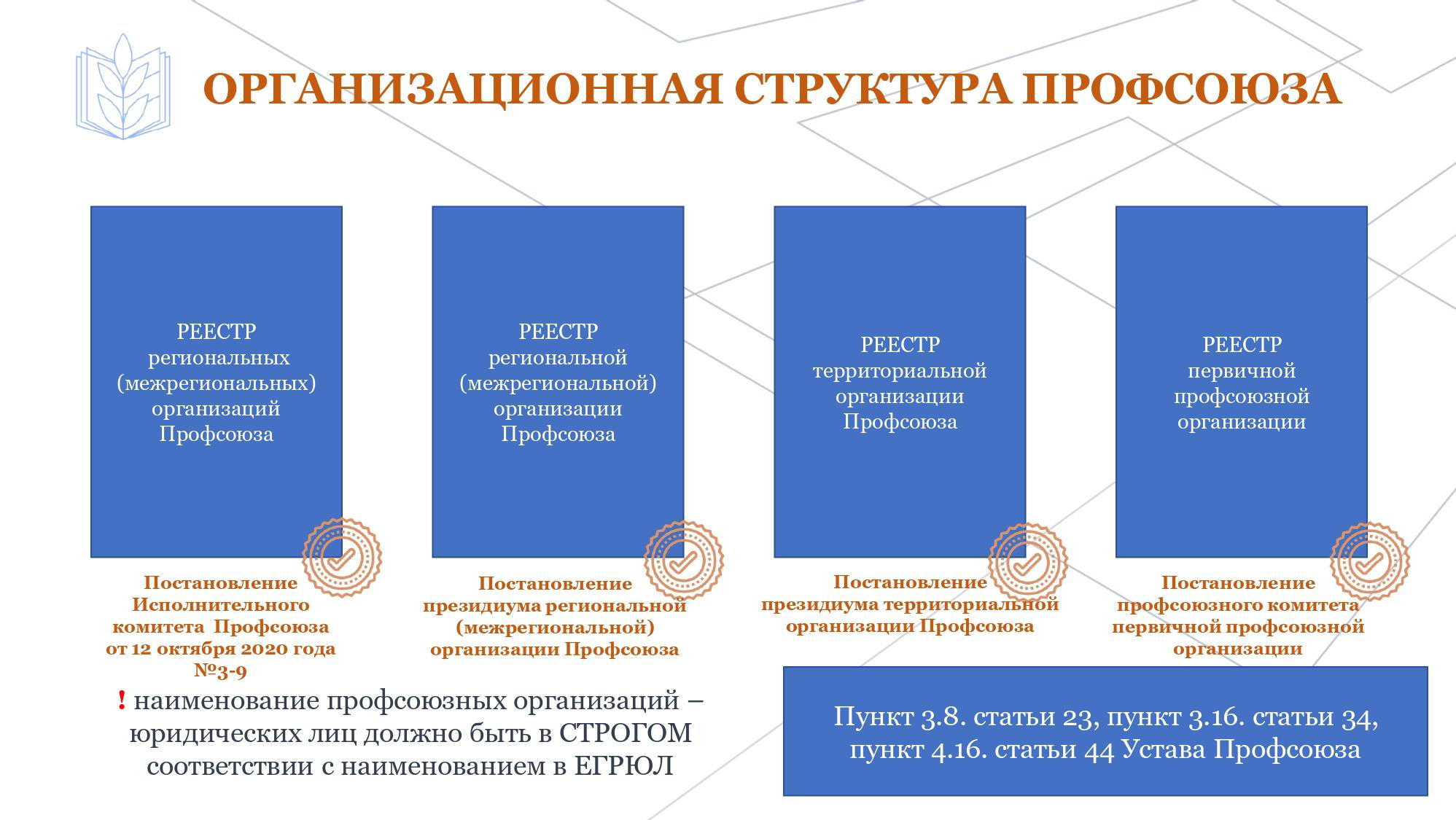 2
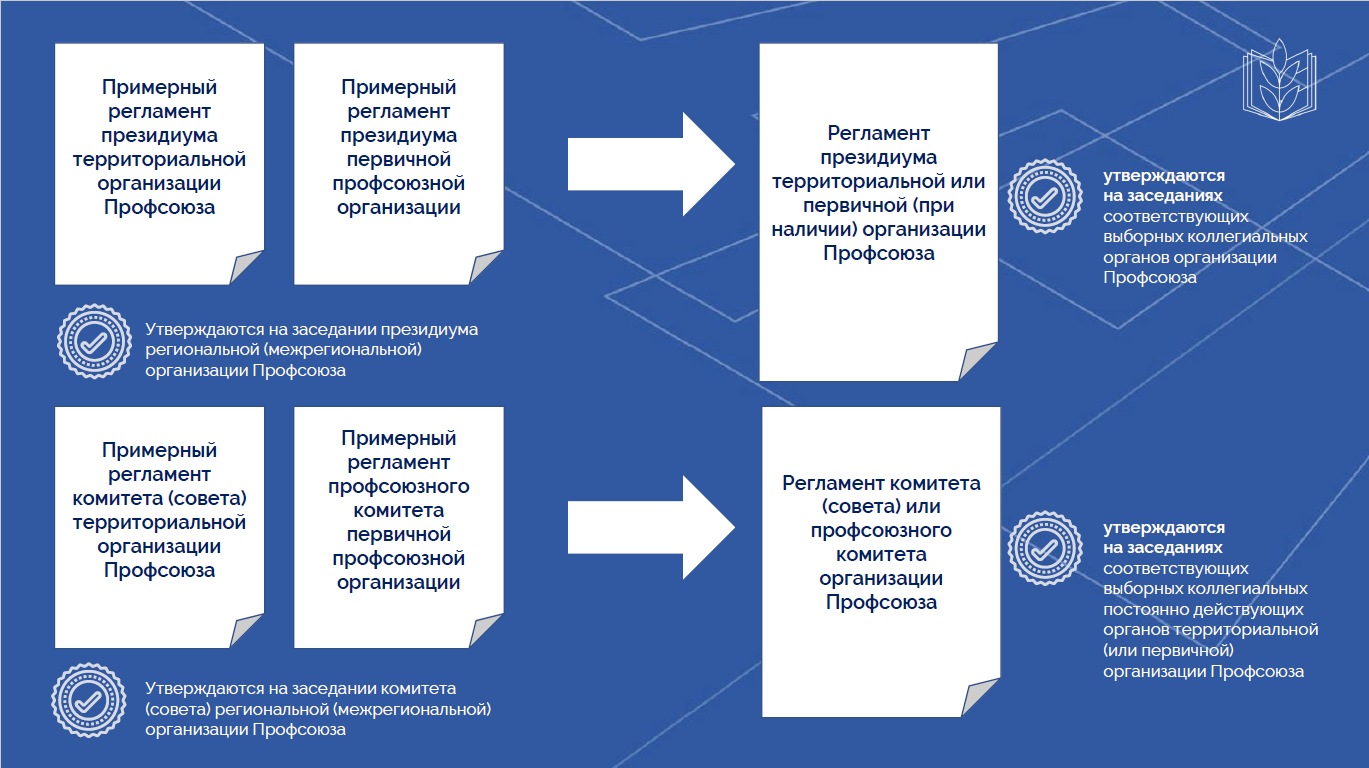 3
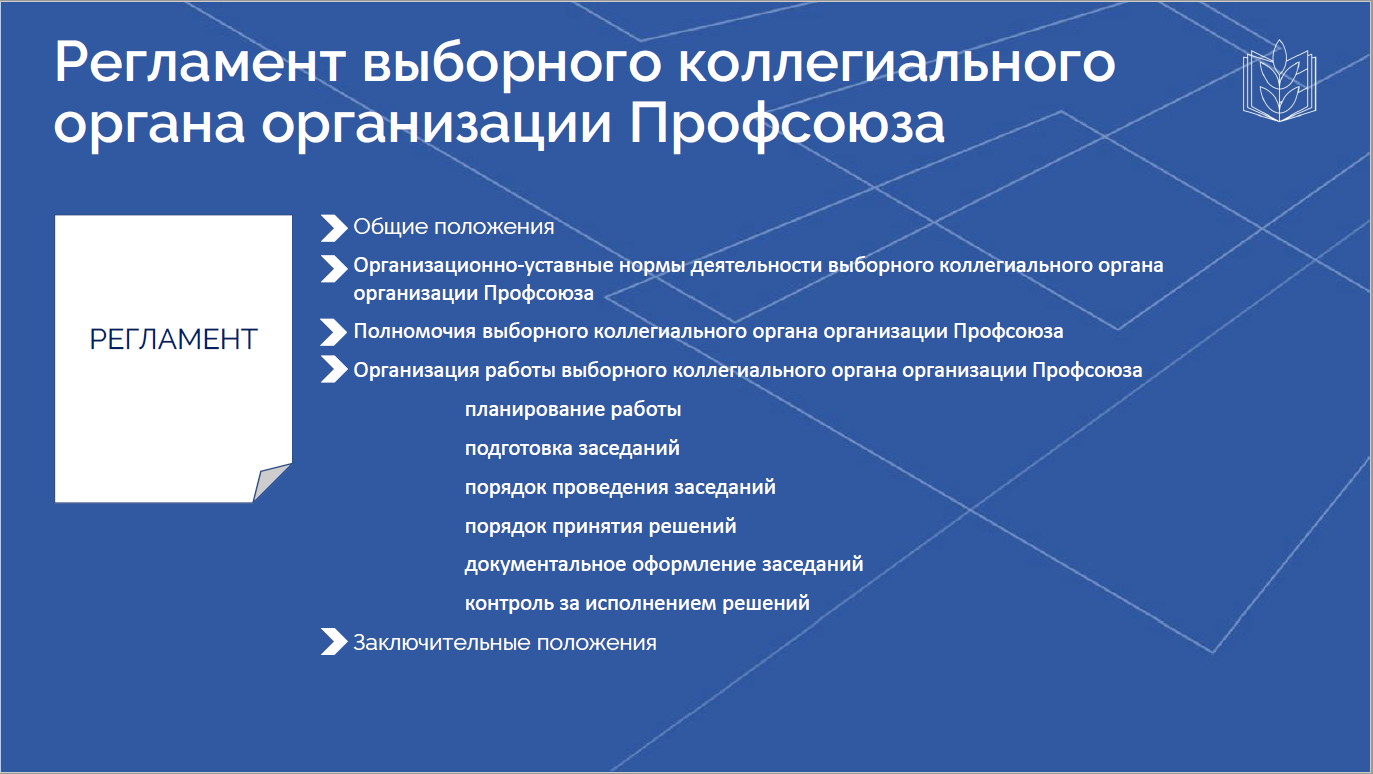 4
ПОДГОТОВКА ЗАСЕДАНИЙ КОМИТЕТА И ПРЕЗИДИУМА
Решение о созыве комитета – доводится в 3-х дневный срок до его членов
Решение о созыве президиума – за 5 дней

Извещение о повестке, дате, времени и месте проведения заседания комитета – за 10 дней, президиума – за 5 дней

Проекты постановлений президиума и комитета доводятся до его членов, как правило, за 5 дней
5
Порядок проведения заседаний комитета и президиума
Заседание ведёт председатель организации.
Устанавливаются явка и кворум.
На каждом заседании избирается секретарь заседания.
Определяется форма голосования (открытая, закрытая).
Члены выборного органа обеспечиваются проектами документов.
Оглашается повестка заседания.
Рассматриваются вопросы повестки.
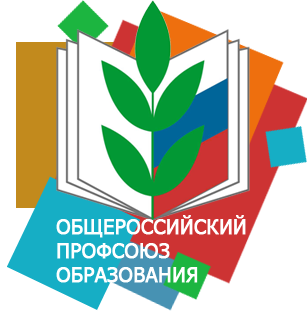 6
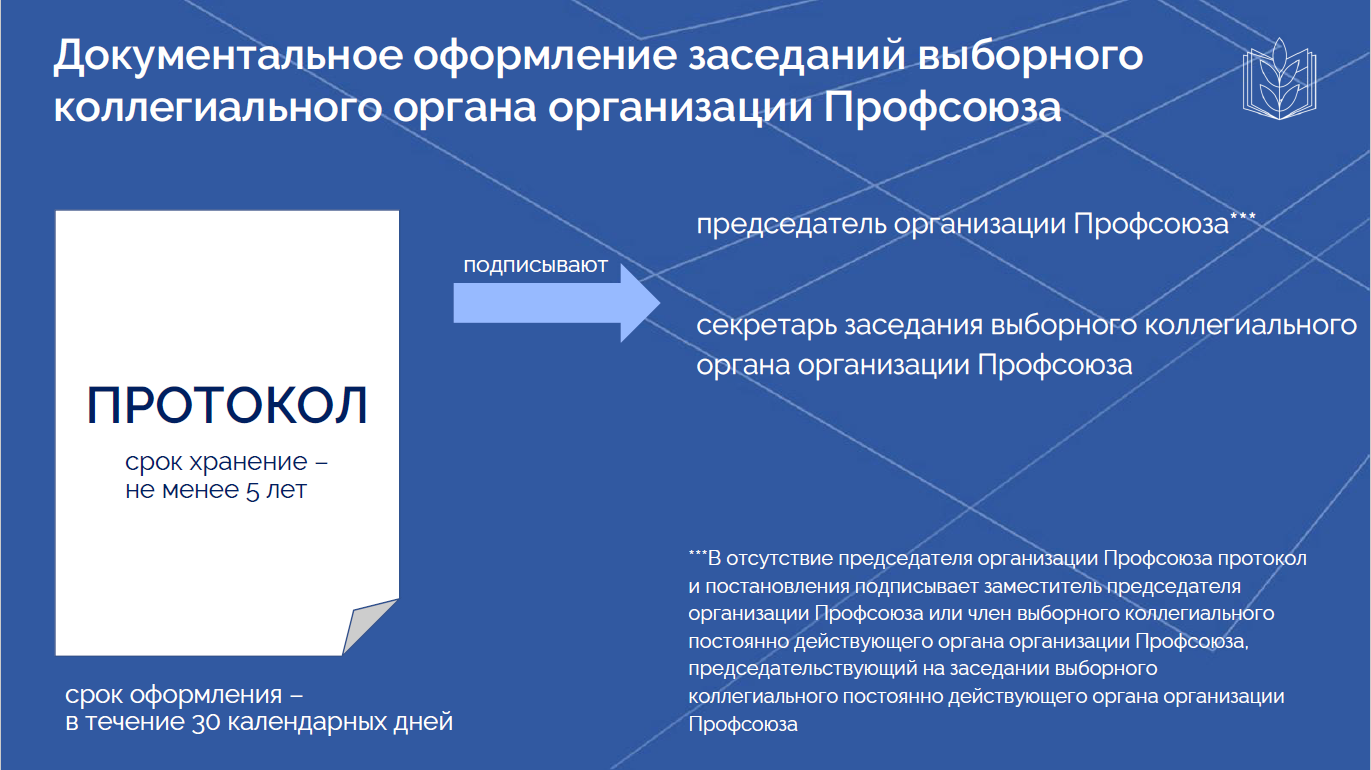 7
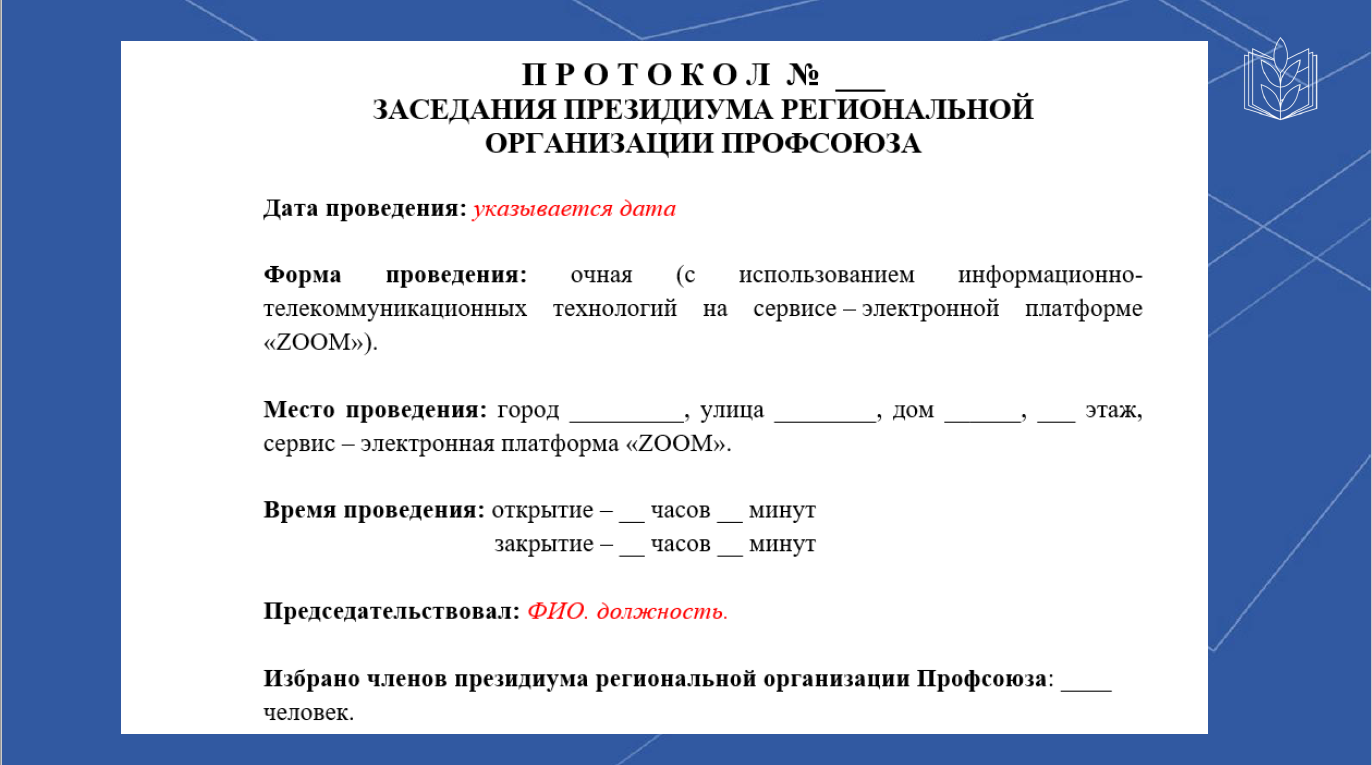 8
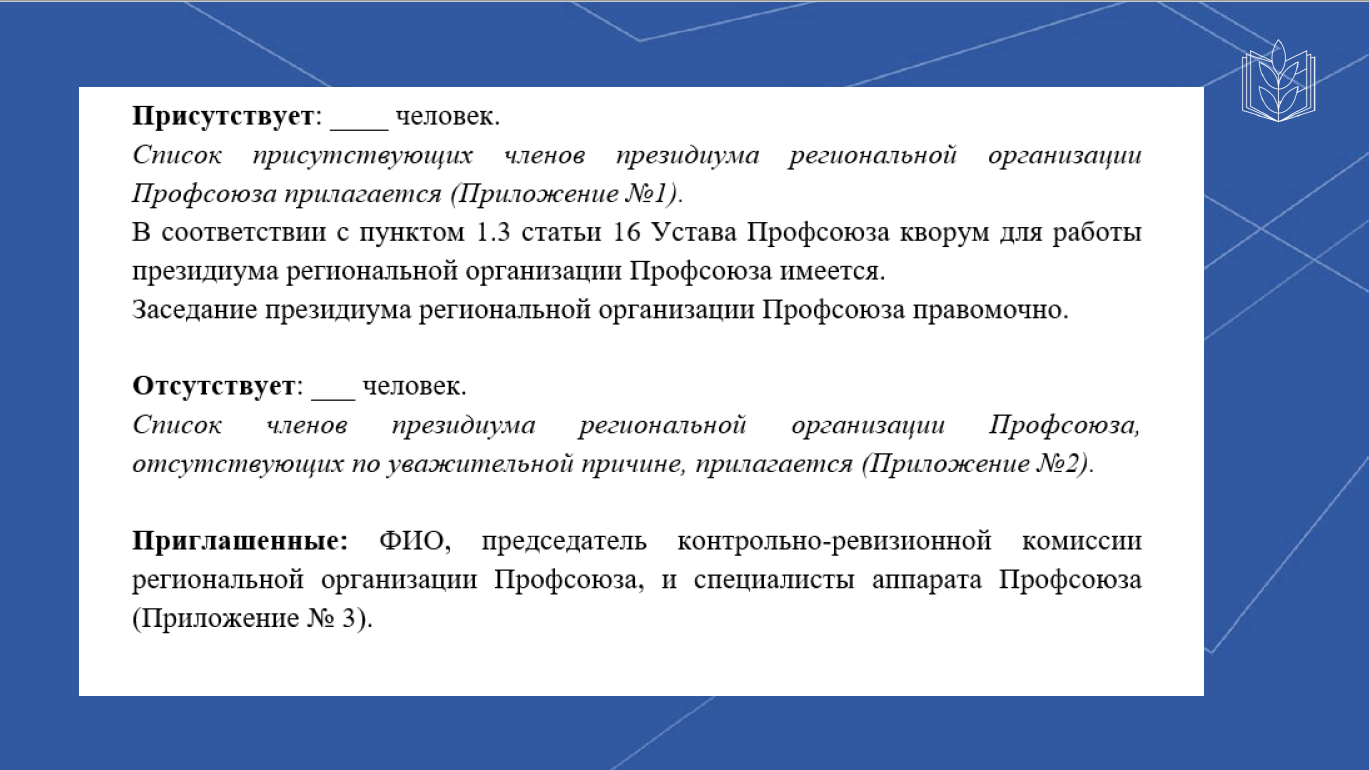 9
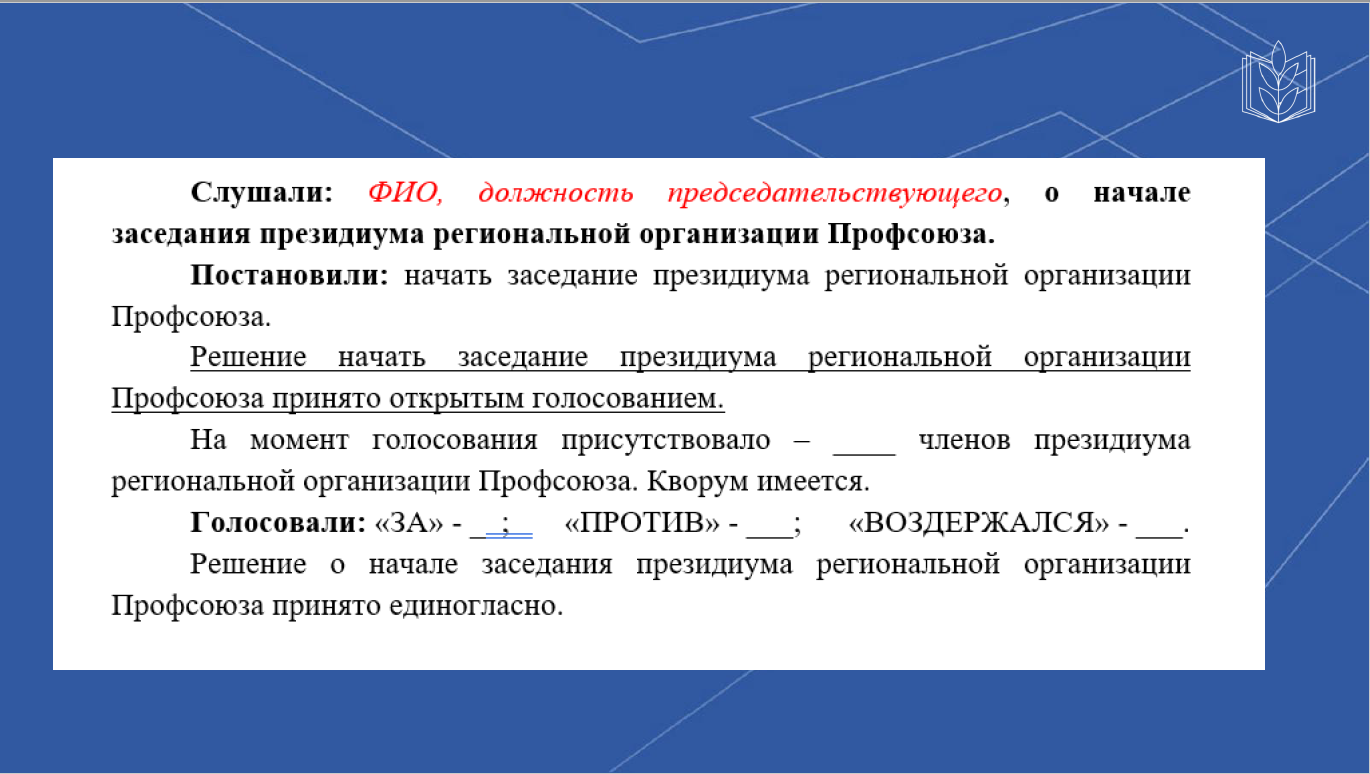 10
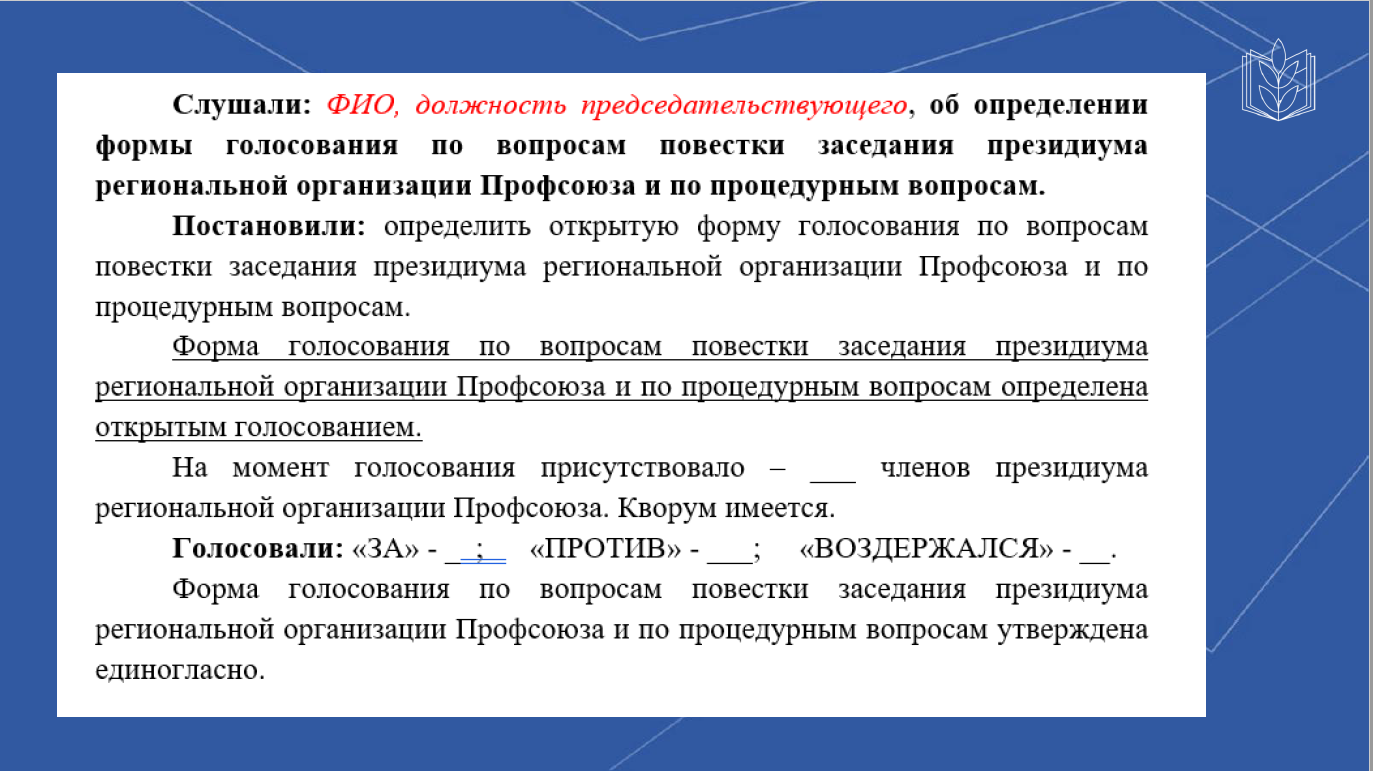 11
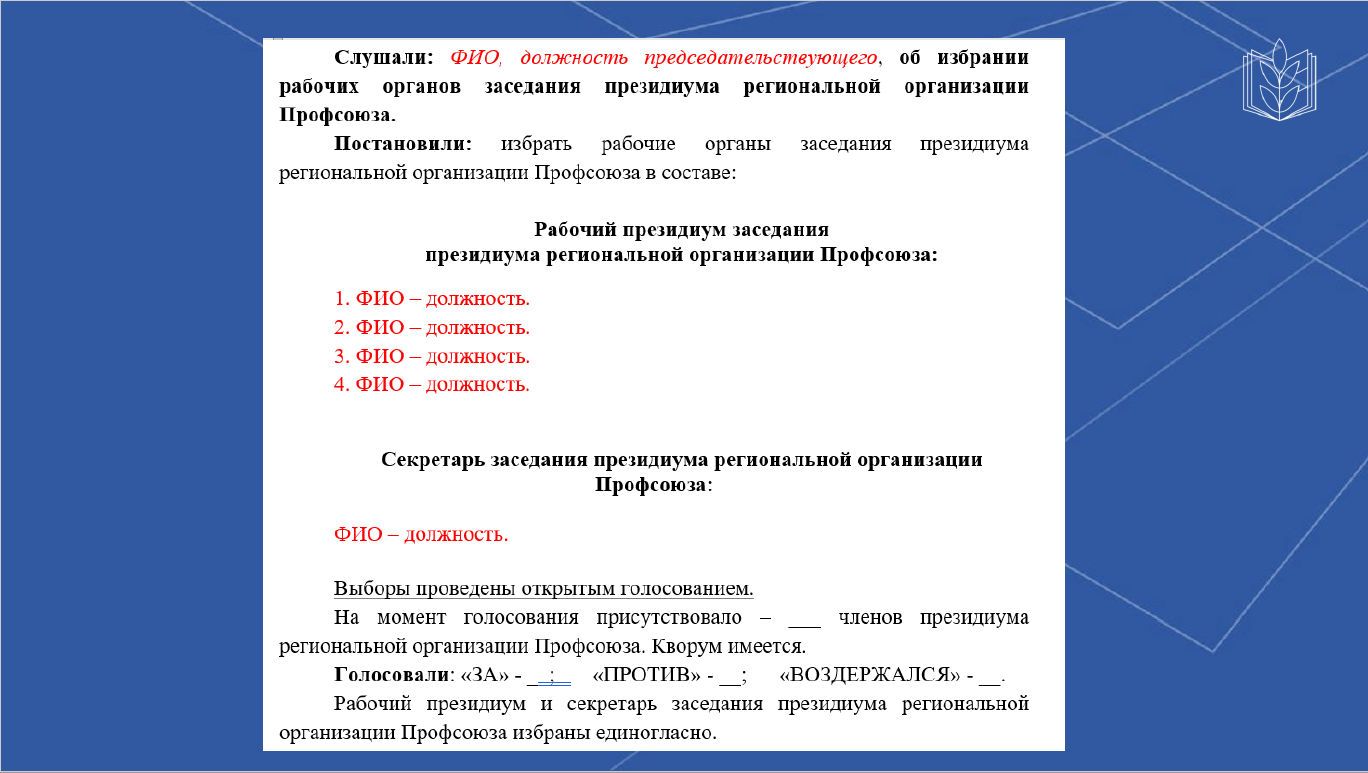 12
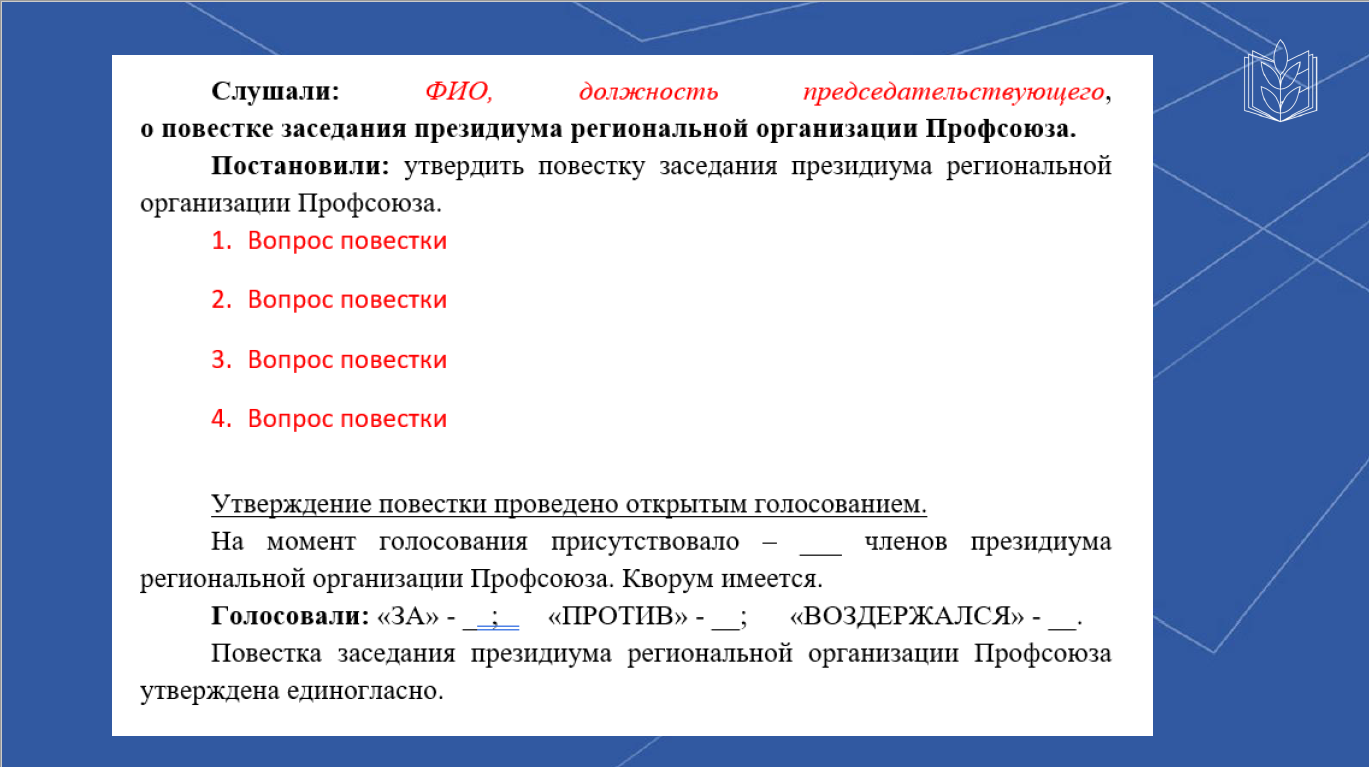 13
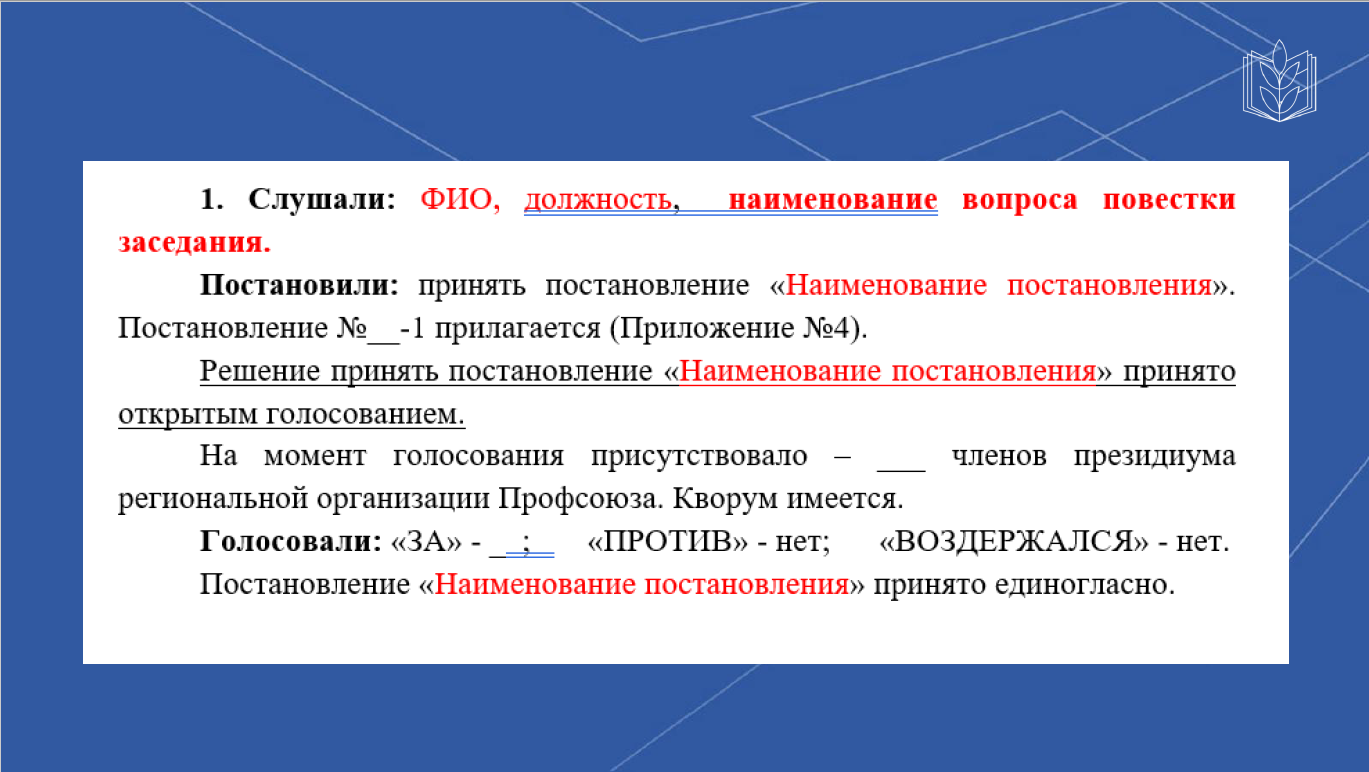 14
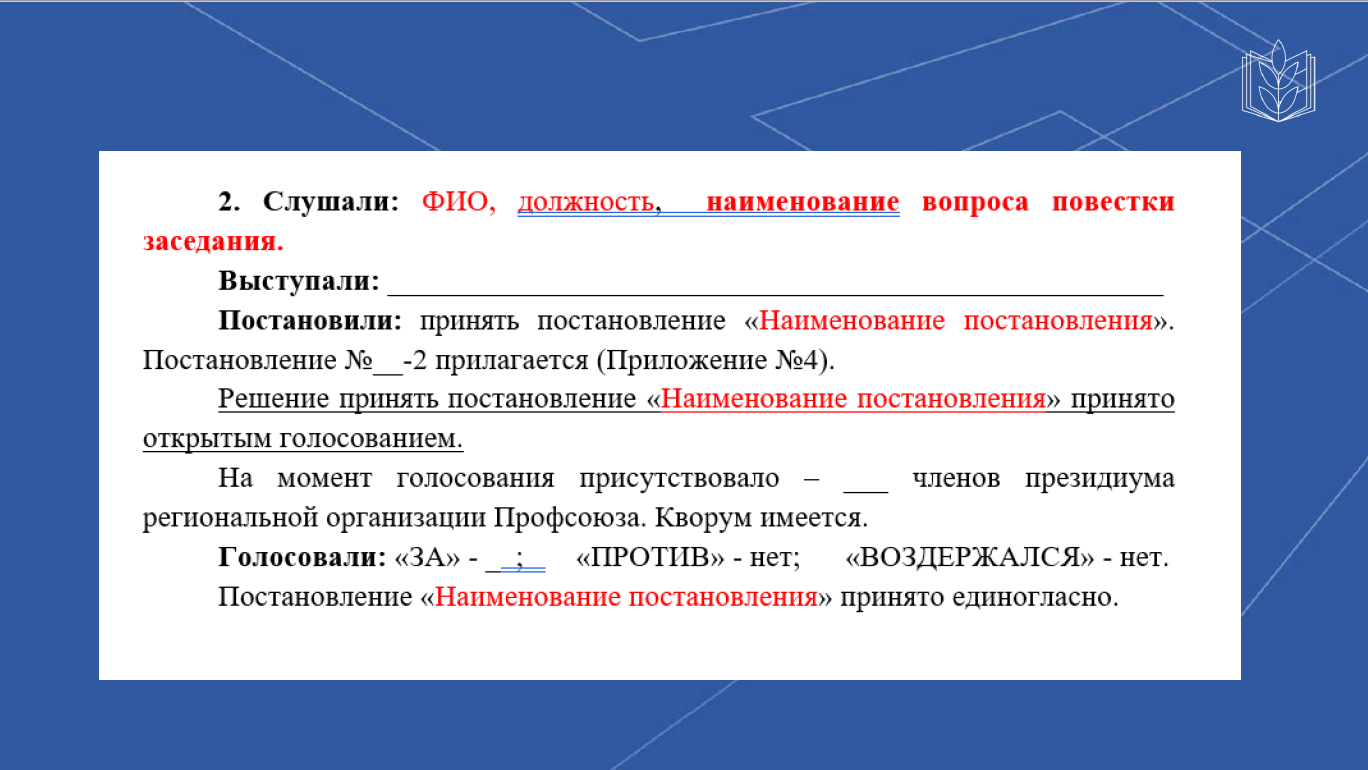 15
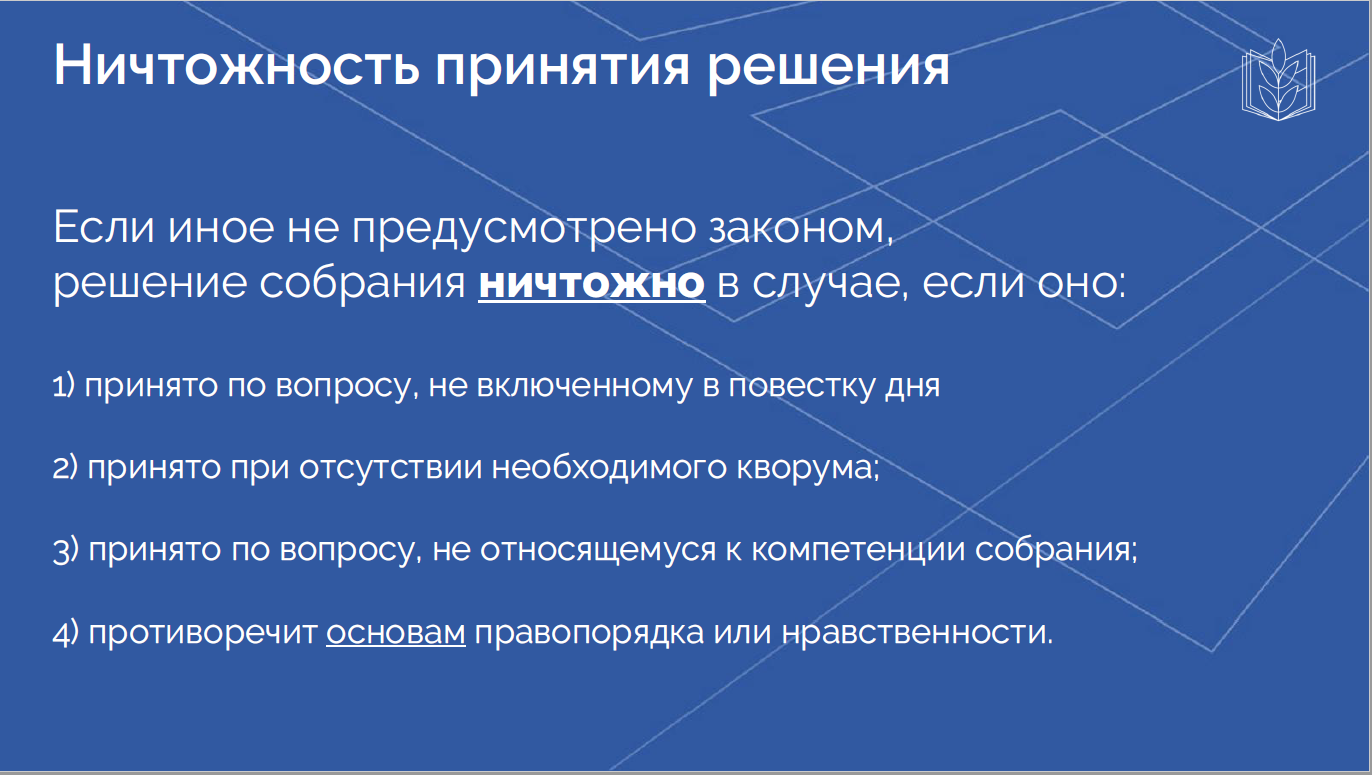 16
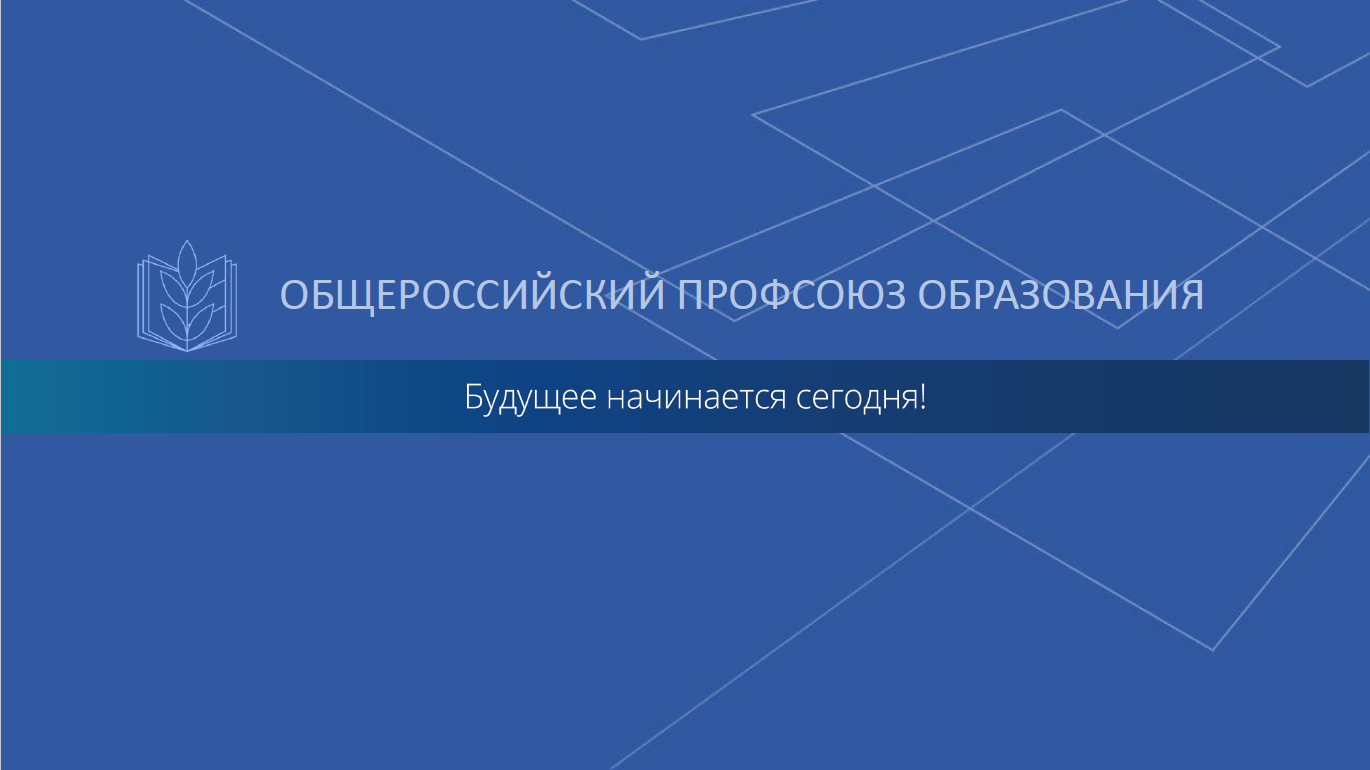 17